Kif ser inħobbu tassew
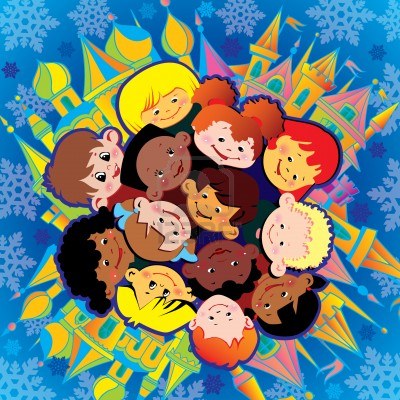 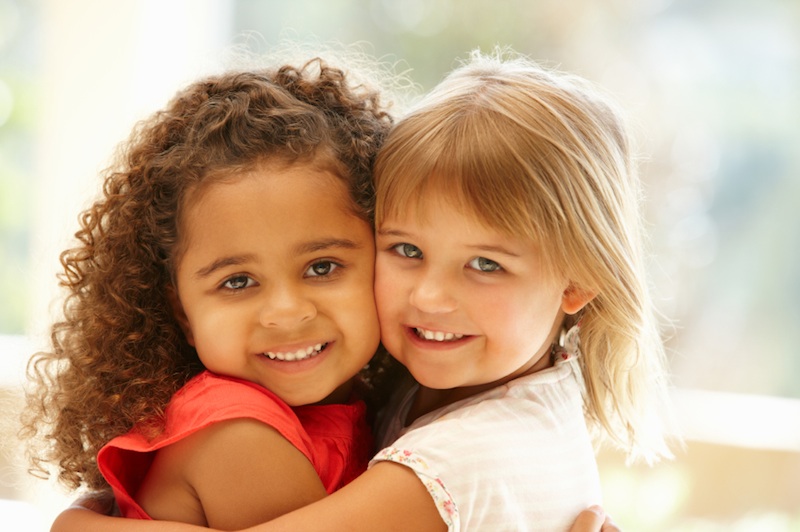 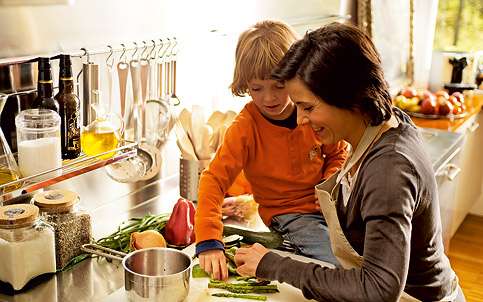 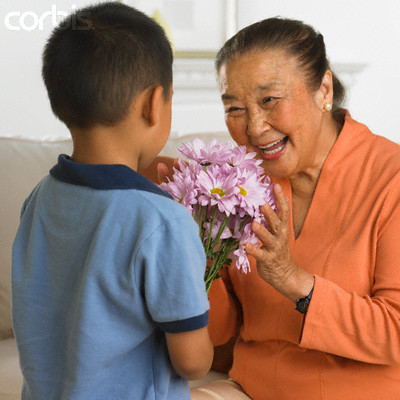 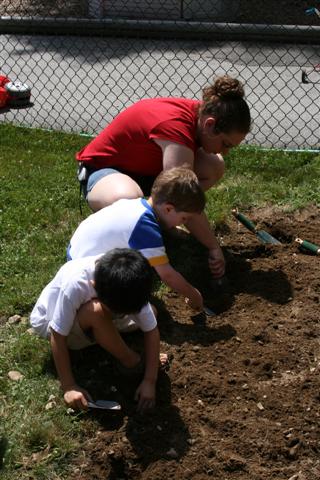 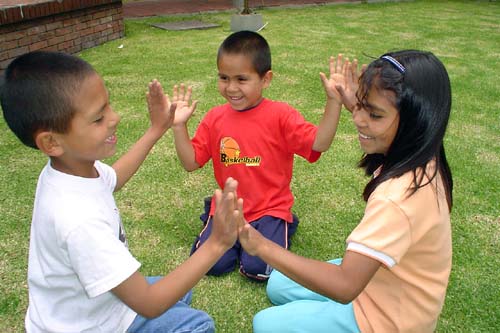